Chapter 10
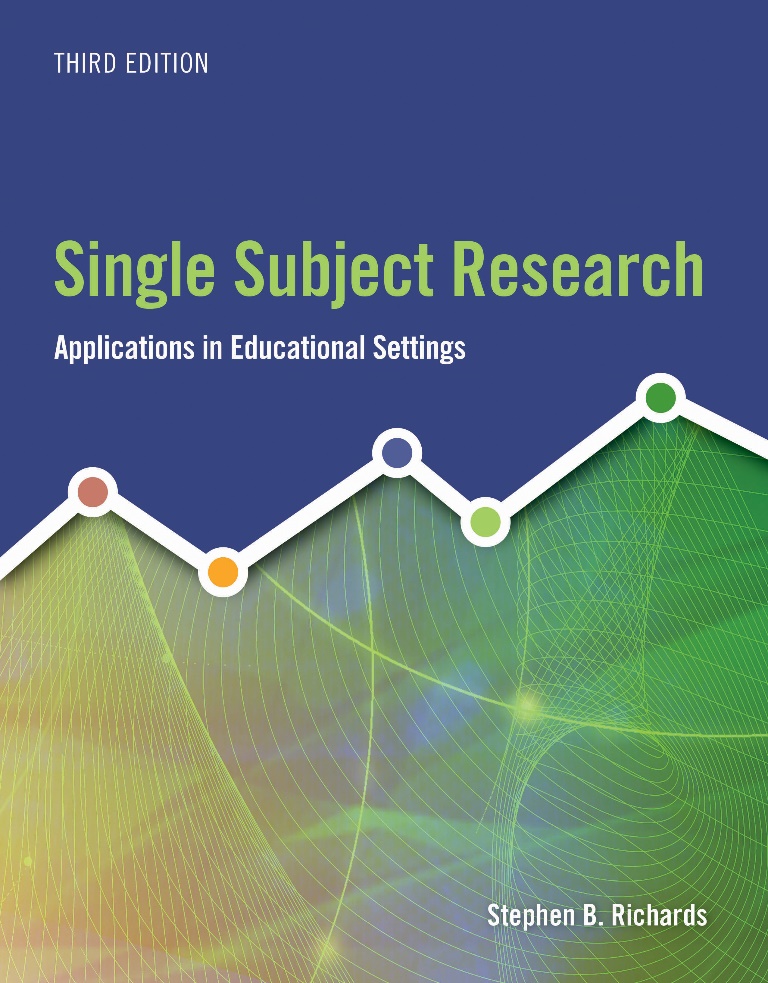 Analyzing Results from Single Subject Studies
© 2019 Cengage. All rights reserved.
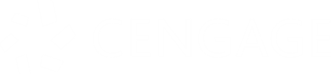 Learning Objectives
10-1 Describe and apply principles of visual analysis, including when to use visual analysis and applying visual analysis with and across phases.
10-2 Describe the advantages and disadvantages of visual analysis.
10-3 Describe when and how to use statistical analysis, and distinguish among statistical procedures.
10-4 Describe when and how to use qualitative analysis.
10-5 Describe the advantages and disadvantages of qualitative analysis.
10-1 Visual Analysis (1 of 3)
Visual Analysis of Data
Researchers involved in applied research and practice frequently use visual analysis to make inferences about behavioral changes
Visual analysis has limitations because of subjectivity that may be involved
When to Use Visual Analysis – when continuous numerical data are gathered, the data are graphically depicted, and the researcher wishes to make formative and summative analyses.
10-1 Visual Analysis (2 of 3)
Level of Behavior
The performance of the target behavior and where along the y-axis the data points fall
Should be depicted as a jump in the data path either upward or downward
When the level changes within phases, variability is created and mean, median, or range lines may be needed to assist in the visual analysis
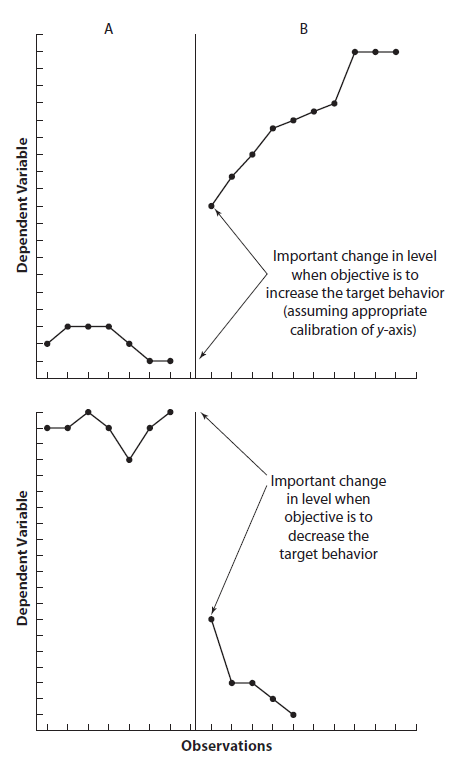 Figure 10-2 Example Demonstrating Mean, Median, and Range of Level of Performance
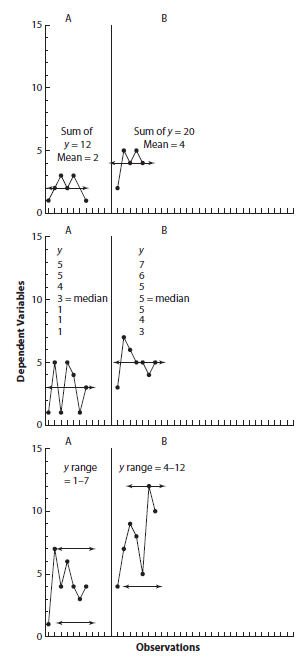 Figure 10-3 Example of the Split-Middle Method for Determining Trend Lines
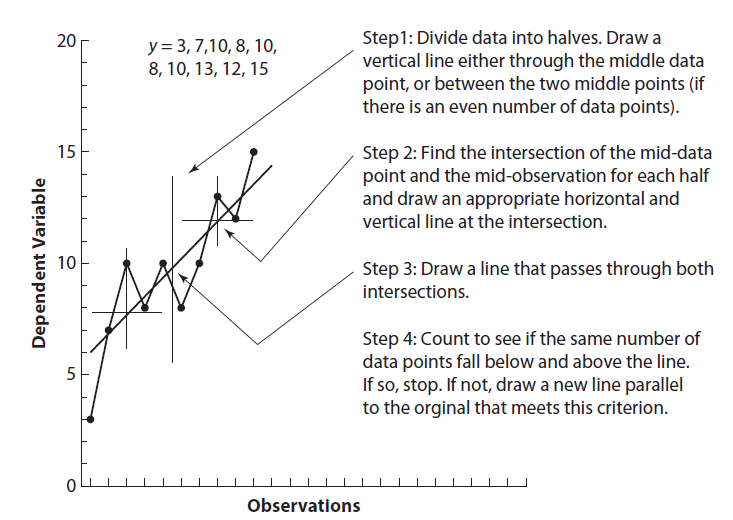 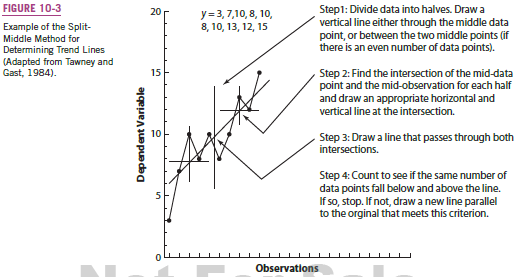 10-1 Visual Analysis (3 of 3)
An Immediate Change in Level
Assuming the change is in the desired direction, immediate changes may be indicative of (but not prove) a functional relationship
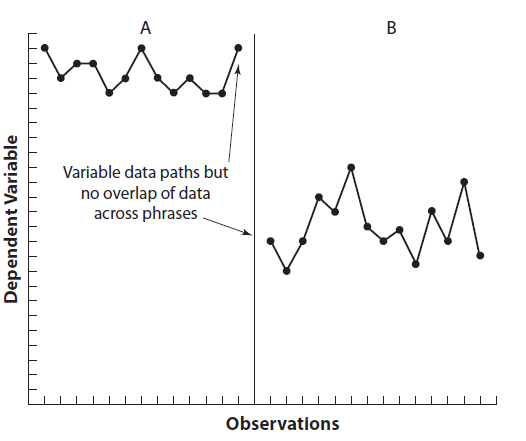 10-2 Advantages and Disadvantages of Visual Analysis
Advantages to Visual Analysis
Relatively simple to use (assuming correctly scaled and accurate graphic displays of data)
Appears sufficient for revealing strong and robust intervention effects that can literally be seen in many instances
Can include descriptive statistical analyses that can assist in visual inspection alone
Requires that the researcher look beyond the numerical data and consider outliers, unusual events, changes in level or trend, or other variables that might have affected the outcomes of the study
Disadvantages to Visual Analysis
May be less reliable than statistical analysis
Two analysts may not arrive at the same conclusions from visual analysis (subjectivity)
10-3 Statistical Analysis (1 of 5)
When to Use Statistical Analysis
When there is variability in baseline data but a trend is evident
When changes in trend across phases are difficult to visually analyze
When visual analysis does not establish a clear intervention effect but one may be present
When applied research typically involves many extraneous variables that may affect variability of performance
10-3 Statistical Analysis (2 of 5)
How to Use Statistical Analysis
Descriptive and inferential statistics may be used
Inferential statistics may be divided into parametric (e.g., t test, ANOVA) and nonparametric (e.g., randomization test) procedures
Parametric procedures have more rigorous assumptions to be met for their use
10-3 Statistical Analysis (3 of 5)
Statistical Procedures
Two general types of statistical procedures used by researchers:
Descriptive measures (e.g., mean, median, mode, frequency) are used to describe aspects of the data without inferences to their statistical significance
Inferential statistics are used when the researcher wishes to generalize her or his findings to other individuals (or samples/populations)
10-3 Statistical Analysis (4 of 5)
Time Series Analysis
A nonparametric procedure that may be more appropriate than parametric procedures but requires a large number of observations and is somewhat complicated for the novice
Requires 20–100 data points in each phase
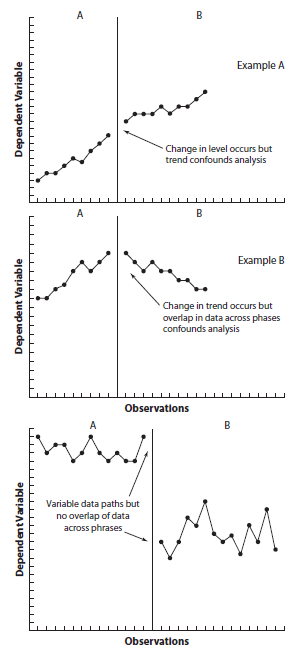 10-3 Statistical Analysis (5 of 5)
Disadvantages to Statistical Analysis
Assumptions for use may be violated
Results may not indicate educational or clinical significance
Generally require knowledge and use of statistical computer packages
10-4 Qualitative Analysis (1 of 5)
Research that has as its primary purpose the determination of relationships, effects, and causes that focus on individual variables
Qualitative analyses may involve case studies, personal experiences, introspection, life stories, interviews, and observational, historical, and/or visual texts
10-4 Qualitative Analysis (2 of 5)
Interpretivist approach in which the researcher typically attempts to tell the story of the study through the collection of data and the examination of variables that often are not quantitative
Mixed methods are increasing in popularity
When to Use Qualitative Analysis
Qualitative methods may be used in virtually any study so long as the researcher has identified some variables/methods a priori and is flexible enough to identify others as the study progresses
Used as a supplement to either or both visual and statistical analyses
10-4 Qualitative Analysis (3 of 5)
Combining Both Qualitative and Quantitative Research
Qualitative principles would be violated if the researcher spent too little time observing
The researcher should maintain field notes
Personal interpretation of the events is important in qualitative research
The researcher must be involved in the study and be familiar with the individuals who are subjects, those who may be involved in collecting data, and applying the treatment variable, and those whose lives may be affected by the outcomes (e.g., family members)
The researcher must be prepared to collect data on variables that become important as the study evolves
The researcher should interpret what is seen and heard 
Biases related to the study should be acknowledged
10-4 Qualitative Analysis (5 of 5)
How to Use Qualitative Analysis
Typically, field notes and observations are made, compiled, analyzed, and presented by the researcher
Mixing both qualitative and quantitative methods
Also, it is essential to understand that while the interpretations of the research by the researcher are important, the interpretations of the research outcomes by other participants including the subject(s) are often equally important
10-5 Advantages and Disadvantages of Qualitative Analysis
Advantages
Provides interpretation by the researcher, but also by the participants
Researcher is able to more fully develop and explain the data and events of the study
Disadvantages
Time demands may be greater
May require extensions of phases that are inappropriate
Resources needed may be scarce
Funding agencies may be less enthusiastic toward qualitative approaches than quantitative approaches
Reader should study these procedures further